‘ আহলান সাহলান,
আজিজ তোয়ালিবান।’
[Speaker Notes: MOHAMMAD AYUB ALI-SENIOR TEACHER-R M HAT K HIGH SCHOOL-MOTIGONJ-SONAGAZI-FENI]
মোহাম্মদ আইউব আলী
সিনিয়র শিক্ষক
আর, এম, হাট কে, উচ্চ বিদ্যালয়
মতিগঞ্জ-সোনাগাজী-ফেনী।
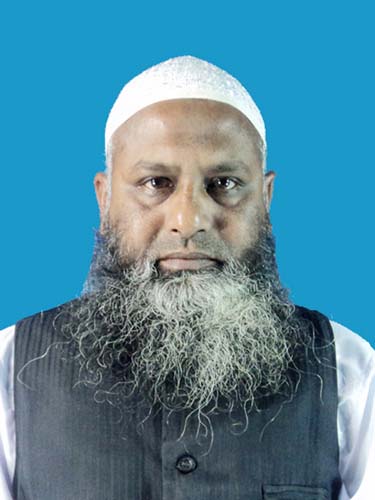 [Speaker Notes: MOHAMMAD AYUB ALI-SENIOR TEACHER-R M HAT K HIGH SCHOOL-MOTIGONJ-SONAGAZI-FENI]
প্রিয় নবম-দশম শ্রেণির শিক্ষার্থীবৃন্দ তোমাদের ইসলাম ও নৈতিক শিক্ষা বিষয়ের অধ্যায়-১-পাঠ-৮-নিফাক সম্পর্কে কয়েকটি বহুনির্বাচনী প্রশ্নোত্তর আফলোড করলাম। তোমরা বাড়িতে এগুলো অনুশীলন করবে। আশা করি তোমরা উপকৃত হবে ইনশাআল্লাহ। মোহাম্মদ আইউব আলী-সিনিয়র শিক্ষক-আর এম হাট কে উচ্চ বিদ্যালয়-মতিগঞ্জ-সোনাগাজী-ফেনী।
[Speaker Notes: MOHAMMAD AYUB ALI-SENIOR TEACHER-R M HAT K HIGH SCHOOL-MOTIGONJ-SONAGAZI-FENI]
অধ্যায়-১-পাঠ-৮-নিফাক।
১/ নিফাক শব্দের অর্থ কী?
ক) কপটতা খ) মিথ্যাচার গ) অবিশ্বাস ঘ) অকৃতজ্ঞতা
উত্তর- ক) কপটতা।
২/ দ্বিমূখী নীতিবিশিষ্ট কারা?
ক)নিন্দুকেরা  খ) মিথ্যাবাদীরা গ) মুনাফিকেরা  ঘ) ইহুদিরা
উত্তর- গ) মুনাফিকেরা। 
৩/ যে নিফাকের কাজ করে তাকে কী বলে?  
ক) মুশরিক  খ) মুনাফিক গ) কাফির ঘ) জালিম
উত্তর-খ) মুনাফিক।
[Speaker Notes: MOHAMMAD AYUB ALI-SENIOR TEACHER-R M HAT K HIGH SCHOOL-MOTIGONJ-SONAGAZI-FENI]
৪/ মুনাফিকেরা অন্তরের দিক দিয়ে কী রূপ?
ক)কাফির ও অবাধ্য খ) অবিশ্বাসী ও অকৃতজ্ঞ 
গ) অবিশ্বাসী ও প্রতারক ঘ) জালিম ও পাপী
উত্তর- ক)কাফির ও অবাধ্য।
৫/ মুনাফিকের চিহ্ন কয়টি?
ক) দুইটি  খ) তিনটি গ) চারটি ঘ) পাঁচটি 
উত্তর-খ) তিনটি।
৬/ নিফাকের ফলে মানুষ কীসে অভ্যস্ত হয়ে পড়ে? 
ক) সন্ত্রাসীতে খ) ছিনতাইয়ে গ) মিথ্যাচারে ঘ) জুয়ায় 
উত্তর-গ) মিথ্যাচারে।
[Speaker Notes: MOHAMMAD AYUB ALI-SENIOR TEACHER-R M HAT K HIGH SCHOOL-MOTIGONJ-SONAGAZI-FENI]
৭/ কুরআন মজিদে মুনাফিকদের কী বলে আখ্যায়িত করা হয়েছে?
ক) কাফির  খ) মিথ্যাবাদী গ) ভন্ড ঘ) প্রতারক 
উত্তর-খ) মিথ্যাবাদী।
৮/ আর আল্লাহ্‌ সাক্ষ্য দিচ্ছেন যে মুনাফিকেরা নিঃসন্দেহে মিথ্যাবাদী। এটি কোন সূরার আয়াত?
ক) সূরা মুনাফিকুন খ) সূরা বাক্বারা গ) সূরা শূরা ঘ)  সূরা আন-আম
উত্তর-ক) সূরা মুনাফিকুন।
৯/ মুনাফিকদের কেউ বিশ্বাস করেনা কেন?
ক) অন্তর ও বাহির অসামঞ্জস্য হওয়ায়
 খ)কাফিরদের সাথে আত্মীয়তা থাকায়
 গ) ইসলামের প্রতি অবিশ্বাস থাকায়
 ঘ) নবীগণকে অস্বীকার করায় 
উত্তর- ক) অন্তর ও বাহির অসামঞ্জস্য হওয়ায়।
[Speaker Notes: MOHAMMAD AYUB ALI-SENIOR TEACHER-R M HAT K HIGH SCHOOL-MOTIGONJ-SONAGAZI-FENI]
১০/ জনাব ইয়াদ তার এলাকার জনপ্রতিনিধি। নির্বাচনের আগে তিনি যে ওয়াদা দিয়েছেন তার কোনটিই তিনি পালন করেন নি। তার এ রূপ কাজের ফলে কী হবে?
ক) আবার নিররাচিত হবেন
খ) সমাজে অপমানিত হবেন
গ) সুখ্যাতি লাভ করবেন 
ঘ) পূণরায় ধোকা দিবেন
উত্তর- খ) সমাজে অপমানিত হবেন।
১১/ ‘নিশ্চয়ই মুনাফিকেরা জাহান্নামের একেবারে সর্ব নিম্নস্তরে থাকবে।’ এটি কোন সূরার আয়াত?
ক)সূরা বাক্বারা  খ) সূরা নিসা গ) সূরা আহযাব ঘ) সূরা আল-ফিল 
উত্তর- খ) সূরা নিসা।
[Speaker Notes: MOHAMMAD AYUB ALI-SENIOR TEACHER-R M HAT K HIGH SCHOOL-MOTIGONJ-SONAGAZI-FENI]
১২/ জনাব আফজল একজন আদম ব্যবসায়ী। বিদেশে নেওয়ার নাম করে তিনি প্রচুর টাকা হাতিয়ে পালিয়ে যান। তার এ রূপ কাজ কীসের অন্তর্ভূক্ত?  
ক) শিরকের  খ) নিফাকের গ) কুফরের  ঘ) ফিসকের 
উত্তর- খ) নিফাকের।
১৩/ জনাব আমিরের নিকট জনৈক ব্যক্তি দুই লক্ষ টাকা আমানত রাখে। নির্দিষ্ট সময় টাকাগুলো ফেরত চাওয়া হলে তিনি তা দিতে অস্বীকার করেন। তার আচরণ কার সাথে সাদৃশ্যপূর্ণ?
ক) কাফিরের  খ) জালিমের গ) মুনাফিকের ঘ) ফাসিকের 
উত্তর-গ) মুনাফিকের।
১৪/ জনাব সাহিদ একজন ব্যবসায়ী। তিনি সর্বদা ওজনে কম দেন। আর ভালো মালের সাথে খারাপ মাল মিশ্রিত করেন। এ রূপ কাজের জন্য তাকে কী বলে আখ্যায়িত করা যায়?
ক) জালিম  খ) কাফির  গ) মুনাফিক ঘ) ফাসিক 
উত্তর- গ) মুনাফিক।
[Speaker Notes: MOHAMMAD AYUB ALI-SENIOR TEACHER-R M HAT K HIGH SCHOOL-MOTIGONJ-SONAGAZI-FENI]
১৫/জনাব মুরাদ হজ্বে নেওয়ার নাম করে মানুষের নিকট থেকে অর্থ সংগ্রহ করেন এবং শেষ সময়ে গা ঢাকা দেন। মুরাদের এ রুপ কাজ কীসের অন্তর্ভূক্ত?
ক) নিফাক খ) কুফর 
গ) শিরিক ঘ) ফিসক 
উত্তর- ক) নিফাক।
[Speaker Notes: MOHAMMAD AYUB ALI-SENIOR TEACHER-R M HAT K HIGH SCHOOL-MOTIGONJ-SONAGAZI-FENI]
১৬/ সোহেল মানুষের বন্ধু সেজে তার মনের কথা জেনে অন্যের কাছে প্রকাশ করে বিশৃংখলা সৃষ্টি করে। সোহেলের মধ্যে কার বৈশিষ্ট্য বিদ্যমান?
ক) কাফিরের খ) মুনাফিকের গ) মুশরিকের ঘ) সন্ত্রাসীর 
উত্তর-খ) মুনাফিকের।
১৭/ অন্তরে কুফর ও অবাধ্যতা গোপন করে মুখে ইসলামকে স্বীকার করার নাম কী?
ক) নিফাক খ) কুফর গ) শিরক ঘ) ফিতনা 
উত্তর- ক) নিফাক।
[Speaker Notes: MOHAMMAD AYUB ALI-SENIOR TEACHER-R M HAT K HIGH SCHOOL-MOTIGONJ-SONAGAZI-FENI]
১৮/ জনাব মাসুদ সাহেব জুয়া খেলাকে অভ্যাসে পরিণত করেছেন। এ ধরনের কাজ কীসের শামিল?
ক) কুফর খ) নিফাক গ) শিরক ঘ) রিবা 
উত্তর-খ) নিফাক।
১৯/ মুনাফিকের বৈশিষ্ট্য হল—
মিথ্যা কথা বলা
ওয়াদা ভঙ্গ করা
আল্লাহকে অস্বীকার করা
নিচের কোনটি সঠিক?
ক) iওii খ) i ও iii গ) ii ও iii ঘ) i,ii ও iii
উত্তর-ক) iওii
20/  নিশ্চয় মুনাফিকেরা জাহান্নামের সর্ব নিম্মস্তরে থাকবে- এ আয়াত দ্বারা প্রমাণিত হয় —
নিফাক একটি ঘৃণ্য অপরাধ
নিফাক জঘন্য অপরাধ
নিফাক অমার্জনীয় অপরাধ
নিচের কোনটি সঠিক?
ক) iওii খ) i ও iii গ) ii ও iii ঘ) i,ii ও iii
উত্তর-ক) iওii
[Speaker Notes: MOHAMMAD AYUB ALI-SENIOR TEACHER-R M HAT K HIGH SCHOOL-MOTIGONJ-SONAGAZI-FENI]
২১/ মুনাফিকের চিহ্ন হলো--
মুনাফিকের বৈশিষ্ট্য হল—
যখন কথা বলে মিথ্যা বলে
যখনওয়াদা করে  ভঙ্গ করে
আমানতের খিয়ানত করে
নিচের কোনটি সঠিক?
ক) iওii খ) i ও iii গ) ii ও iii ঘ) i,ii ও iii
উত্তর-ঘ) i,ii ও iii 
২২/  নিফাক ধ্বংস করে মানুষের —
চরিত্র
নৈতিকতা
শক্তি-সামথ্য
নিচের কোনটি সঠিক?
ক) iওii খ) i ও iii গ) ii ও iii ঘ) i,ii ও iii
উত্তর- ক) iওii
[Speaker Notes: MOHAMMAD AYUB ALI-SENIOR TEACHER-R M HAT K HIGH SCHOOL-MOTIGONJ-SONAGAZI-FENI]
২৩/ রূপ নগরবাসী নিফাকে জড়িয়ে পড়েছে। এর ফলে সে সমাজে —
সন্দেহ সৃষ্টি হবে
বিশৃংখলা সৃষ্টি হবে
অর্থ সংকট দেখা দেবে 
নিচের কোনটি সঠিক?
ক) iওii খ) i ও iii গ) ii ও iii ঘ) i,ii ও iii
উত্তর- ক) iওii
২৪/ ইসলামের জন্য মুনাফিকেরা খুবই ক্ষতিকর। কারণ তারা —
কাফিরদের শত্রু
মুসলমান শত্রুদের গুপ্তচর
ইসলামের শত্রুদের সাহায্য করে
নিচের কোনটি সঠিক?
ক) iওii খ) i ও iii গ) ii ও iii ঘ) i,ii ও iii
উত্তর- গ) ii ও iii
[Speaker Notes: MOHAMMAD AYUB ALI-SENIOR TEACHER-R M HAT K HIGH SCHOOL-MOTIGONJ-SONAGAZI-FENI]
নিচের উদ্দীপকটি পড় এবং ২৫ ও ২৬ নং প্রশ্নের উত্তর দাও
প্রাণ-পন যুদ্ধ করবেন বলে প্রতিশ্রুতি দিয়েও যুদ্ধ ক্ষেত্রে স্থির হয়ে দাঁড়িয়ে থাকেন মীর জাফর। 
২৫/  মীর জাফরের কর্ম কান্ডে কোনটি প্রতিফলিত হয়েছে?
ক) কুফর  খ) শিরক  গ) নিফাক  ঘ) ফিসক 
উত্তর- গ) নিফাক।
ক) খ) গ) ঘ)
২৬/  মীর জাফরের মতো চারিত্রিক বৈশিষ্ট্যের আধিকারীরা —
মানুষের সাথে প্রতারণা করে
সামাজিকভাবে ঘৃণিত ও নিন্দিত হয়
প্রকাশ্যে মানুষের ক্ষতি করার চেষ্টা করে
নিচের কোনটি সঠিক?
ক) iওii খ) i ও iii গ) ii ও iii ঘ) i,ii ও iii
উত্তর- ক) iওii
[Speaker Notes: MOHAMMAD AYUB ALI-SENIOR TEACHER-R M HAT K HIGH SCHOOL-MOTIGONJ-SONAGAZI-FENI]
নিচের উদ্দীপকটি পড় এবং ২৭ ও ২৮ নং প্রশ্নের উত্তর দাও
 মৃত্যুর আগে আরিফ সাহেব তার অপ্রাপ্ত বয়স্ক সন্তানদের জন্য কিছু টাকা তার ছোট ভাই আনিস সাহেবের নিকট জমা রাখেন। আরিফ সাহেবের সন্তানেরা  বড় হয়ে আনিস সাহেবের নিকট বাবার জমাকৃত টাকা ফেরত চাইলে আনিস সাহেব তা দিতে অস্বীকার করেন।
[Speaker Notes: MOHAMMAD AYUB ALI-SENIOR TEACHER-R M HAT K HIGH SCHOOL-MOTIGONJ-SONAGAZI-FENI]
২৭/ আনিস সাহেবের কাজটি কোন ধরনের অন্যায় হিসেবে পরিগণিত হবে?
ক) কুফর খ) শিরক গ) নিফাক ঘ) কবিরা গুনাহ 
উত্তর- গ) নিফাক।
২৮/আনিস সাহেবের এ ধরনের কাজের ফলে--
আর্থিকভাবে ক্ষতিগ্রস্থ হবেন
সমাজে লাঞ্চিত হবেন
জাহান্নামের শাস্তি ভোগ করবেন
নিচের কোনটি সঠিক?
ক) iওii খ) i ও iii গ) ii ও iii ঘ) i,ii ও iii
উত্তর- গ) ii ও iii
[Speaker Notes: MOHAMMAD AYUB ALI-SENIOR TEACHER-R M HAT K HIGH SCHOOL-MOTIGONJ-SONAGAZI-FENI]
আল-বিদা আল-বিদা
[Speaker Notes: MOHAMMAD AYUB ALI-SENIOR TEACHER-R M HAT K HIGH SCHOOL-MOTIGONJ-SONAGAZI-FENI]